מערכת שידורים לאומית
"לשתף פעולה" מה זה בכלל ?
עם ד"ר רונית רמר
מה נעשה היום?
נשיר שיר
נכיר את שחורי וצחורית הכלבלבים השובבים
נלמד מה זה שיתוף פעולה
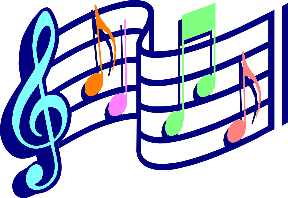 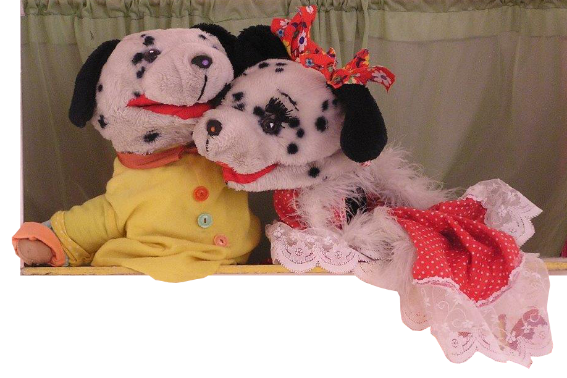 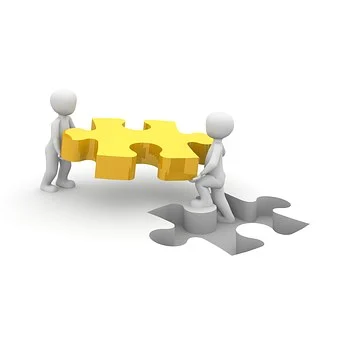 שיר "שלום שלום"כתבה והלחינה מדי בְּנָדו
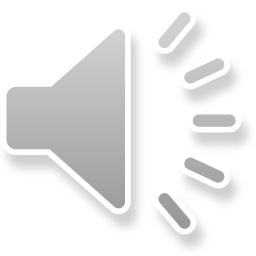 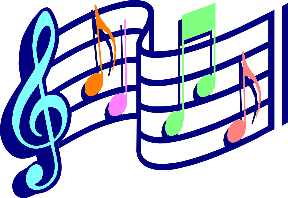 אלו הם שחורי וצחורית
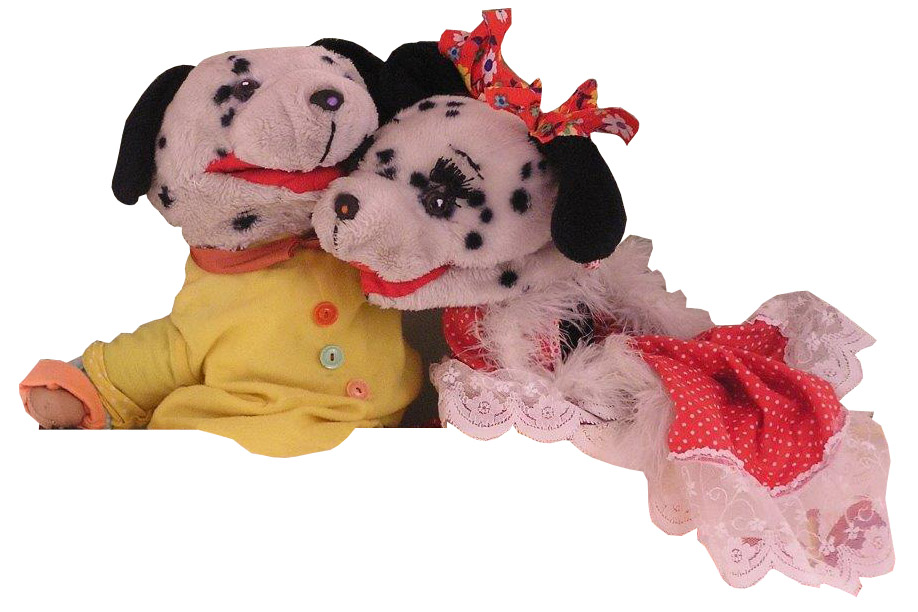 מה עשינו היום?
שרנו שיר 
הכרנו את שחורי וצחורית הכלבלבים 
למדנו מה זה שיתוף פעולה
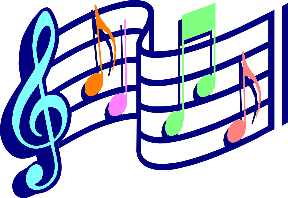 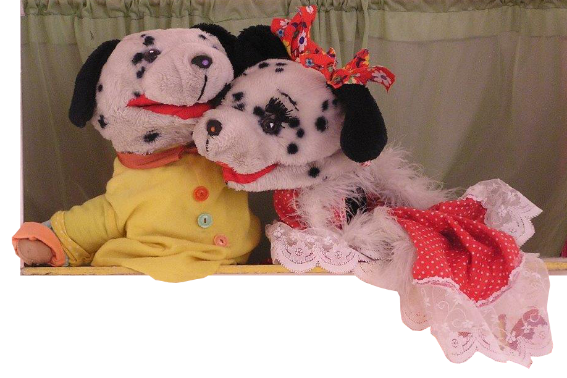 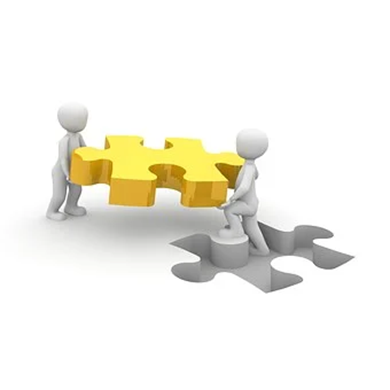 ערכו והכינו
ד"ר רונית רמר (PhD) - יועצת חינוכית לגיל הרך, מומחית בעבודה עם בובות תיאטרון ככלי תיווך 
בובת קוף - יוצרת מדי בְּנָדו
קרדיטים
שיר - "שלום שלום", מילים ולחן: מדי בְּנָדו
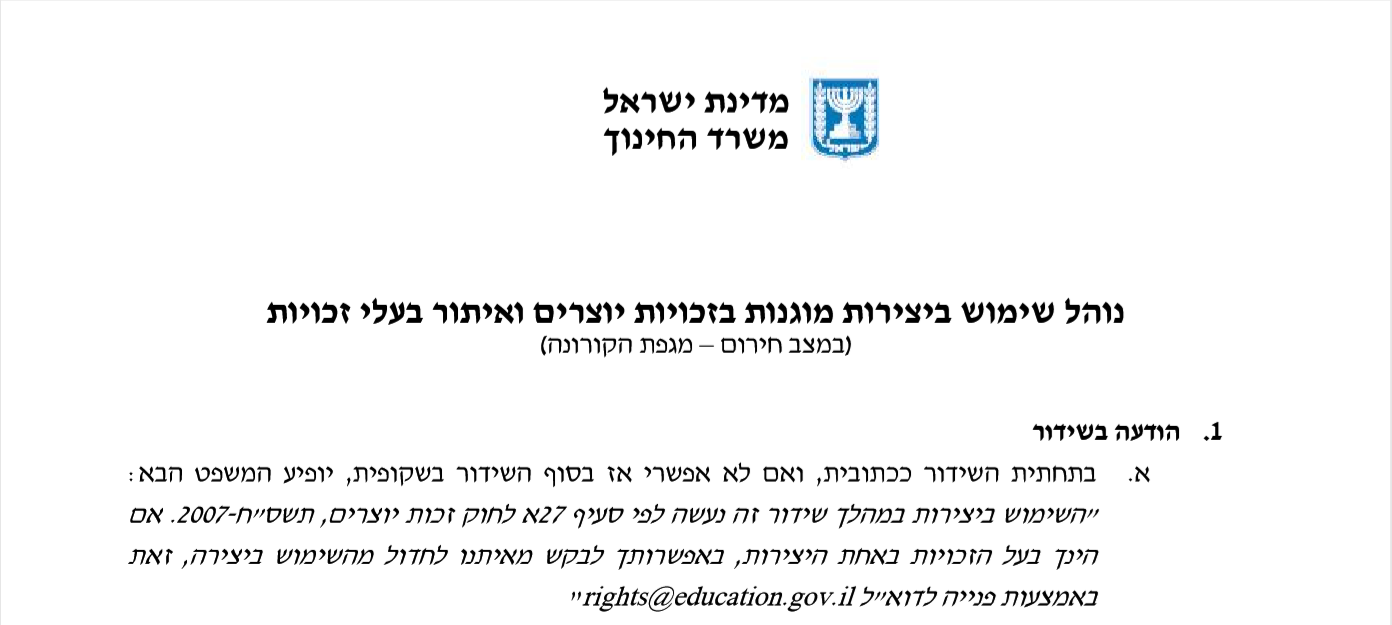 נוהל שימוש ביצירות מוגנות בזכויות יוצרים ואיתור בעלי זכויות
השימוש ביצירות במהלך שידור זה נעשה לפי סעיף 27א לחוק זכות יוצרים, תשס"ח-2007. אם הינך בעל הזכויות באחת היצירות, באפשרותך לבקש מאיתנו לחדול מהשימוש ביצירה, זאת באמצעות פנייה לדוא"ל rights@education.gov.il